Pansophy Tuesday Tidbits
Smart Characters– Commonly Found Errors
[Speaker Notes: The following traveler was borrowed and heavily modified to provide error examples. It does not in any way reflect the version given to us by the Author.]
Smart Characters
Smart ❌
Not Smart ✔
“These are the ‘Smart Quotes’ you’re looking for”
The dash – is a hyphen (-) with two spaces in the middle
This is a smart fraction ¼
"These are the ‘straight Quotes' you're looking for"
This is a regular fraction 1/4
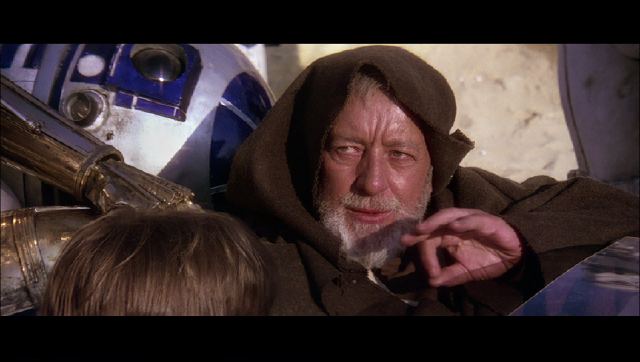 These and other characters are replaced with an error symbol
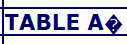 Turning off Smart Characters
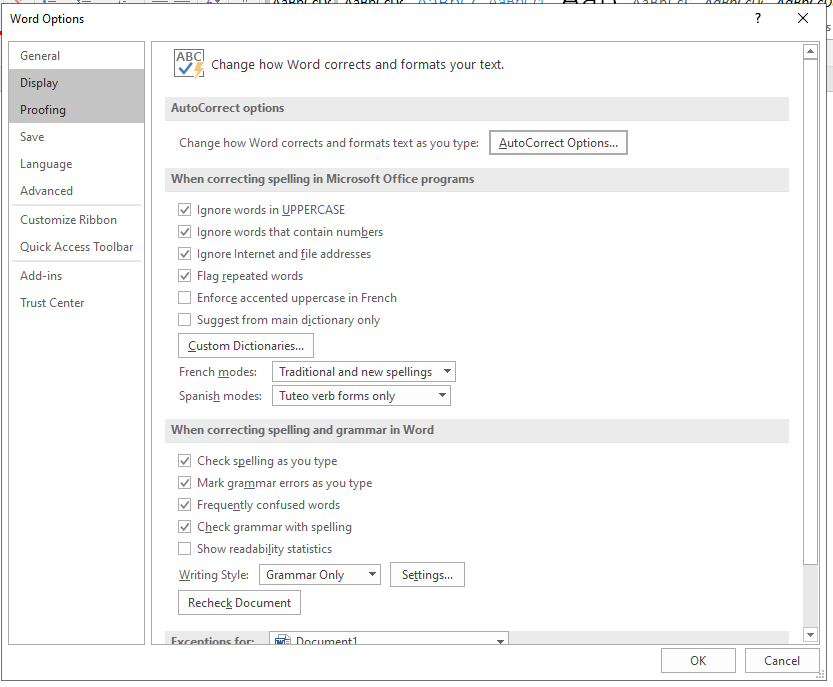 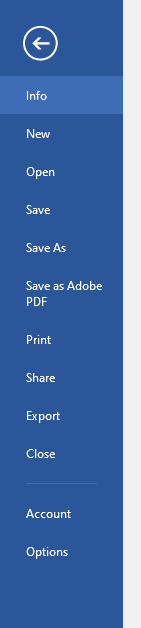 Turning off Smart Characters (cont)
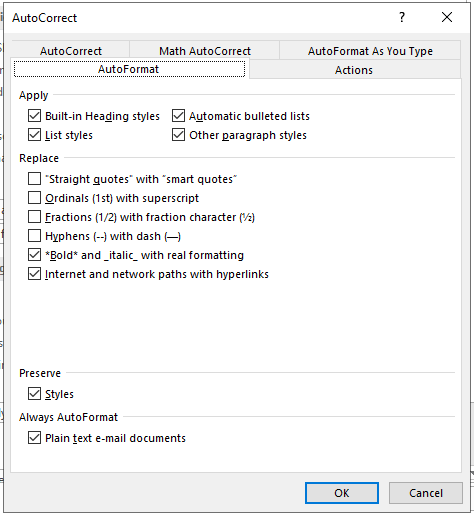 Questions?